Ford-Fulkerson Algorithm
CS 330 Intro to the Design and Analysis of Algorithms
Lecture note
Sajedul Talukder
Network Flow Problem
A type of network optimization problem
Arise in many different contexts:
Networks: water supply network. Routing - send as many packets as possible on a given  network
Transportation: sending as many trucks as possible, where  roads have limits on the number of trucks per unit time
Bridges: destroying (?!) some bridges to disconnect s from   t, while minimizing the cost of destroying the bridges
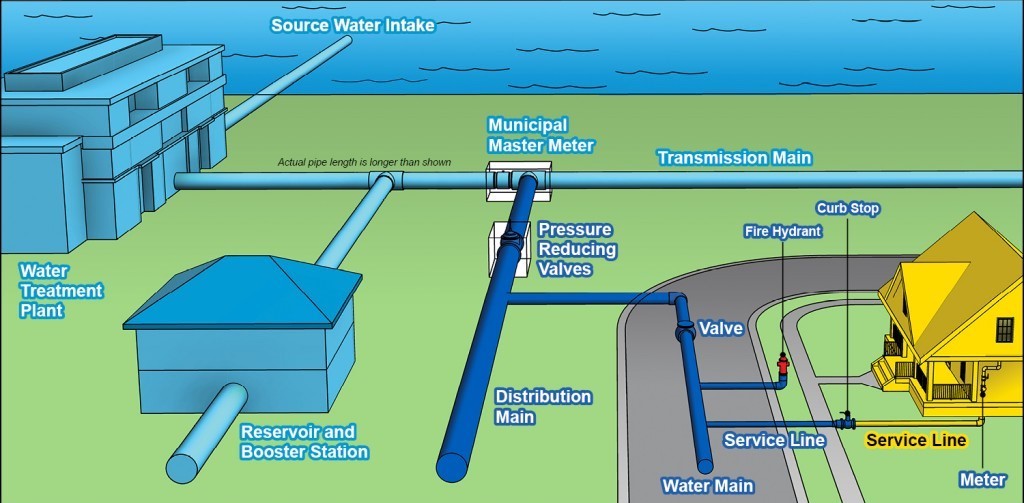 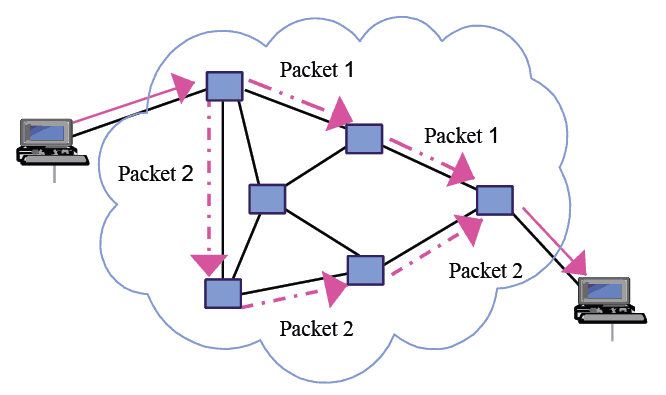 Maximum Flow Problem
Given a graph which represents a flow network where every edge has a capacity. Also given two vertices source ‘s’ and sink ‘t’ in the graph, find the maximum possible flow from s to t with following constraints:
a) Flow on an edge doesn’t exceed the given capacity of the edge.
b) Incoming flow is equal to outgoing flow for every vertex except s and t.
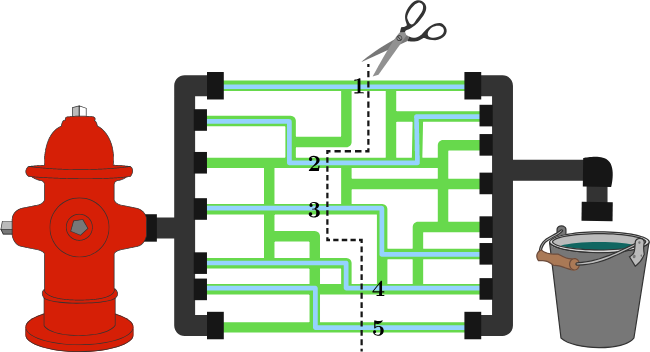 Alternate Formulation: Minimum Cut
We want to remove some edges from the graph such that  after removing the edges, there is no path from s to t
◮ The cost of removing e is equal to its capacity c(e)
◮ The minimum cut problem is to find a cut with minimum  total cost
◮ Theorem: (maximum flow) = (minimum cut)
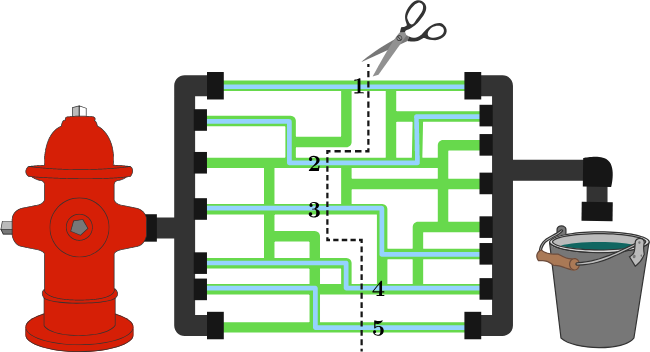 Residual Graph
flow
capacity
Residual Graph of a flow network is a graph which indicates additional possible flow. If there is a path from source to sink in residual graph, then it is possible to add flow. 

Every edge of a residual graph has a value called residual capacity which is equal to original capacity of the edge minus current flow. 

Augmenting Path: a simple path of positive capacity from a source to a sink in the residual graph.
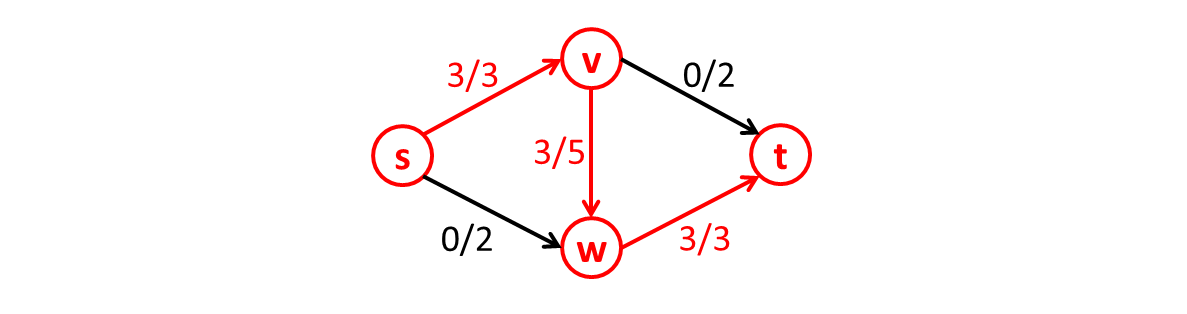 Residual capacity = capacity - flow
Ford-Fulkerson Algorithm
Steps:
While a valid augmenting path exists
Find an augmenting path
Compute the bottleneck capacity
Augment each edge and the total flow
◮ A simple and practical max-flow algorithm
◮ Main idea: find valid flow paths until there is none left, and  add them up
◮ Can flow through back edges if flow is not zero
Back Edges
Back edges are the edges on which you can decrease the flow to find new paths which can potentially lead to a higher flow than the current value.
It solves a problem when we might have chosen a wrong path - so we try to refund the current flow.
Sending flow along a back edge essentially means removing flow along that path and pushing the difference along other paths.
◮ Why do we need to do this?
Sending flow to opposite directions is equivalent to canceling/refunding flow
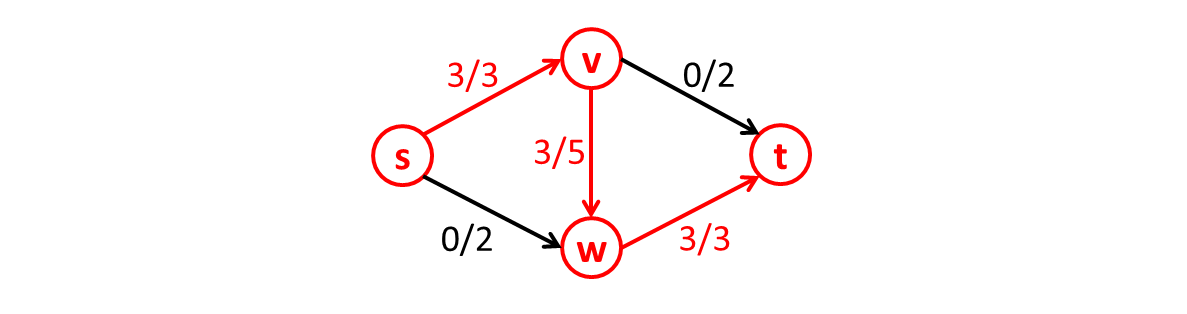 We can use this back edge making a 
reverse flow up to 3
Ford-Fulkerson Algorithm
1. You can only go Forward (in the correct direction of a path) if the path has FLOW TO ADD 
e.g., 8/10 still has 2 more to add so you can use it but 4/4 is capped. 

2. You can only go Backward (in the opposite direction of a path) if the path has FLOW TO GIVE 
e.g., 6/8 has 6 to give but you can't go backwards on 0/4 because it has 0 flow to subtract.
A
B
T
D
C
Ford-Fulkerson Algorithm - Example
0/4
0/10
0/10
0/8
S
0/2
0/6
0/10
0/10
0/9
A
B
T
D
C
Ford-Fulkerson Algorithm - Example
0/4
8/10
0/10
8/8
S
0/2
0/6
8/10
0/10
0/9
A
B
T
D
C
Ford-Fulkerson Algorithm - Example
0/4
8/10
0/10
8/8
S
0/2
0/6
10/10
2/10
2/9
A
B
T
D
C
Ford-Fulkerson Algorithm - Example
4/4
8/10
4/10
4/8
S
0/2
0/6
10/10
6/10
6/9
Can reverse augment if back edge not 0
A
B
T
D
C
Ford-Fulkerson Algorithm - Example
4/4
10/10
6/10
6/8
S
0/2
2/6
10/10
6/10
6/9
A
B
T
D
C
Ford-Fulkerson Algorithm - Example
4/4
10/10
9/10
6/8
S
0/2
5/6
10/10
9/10
9/9
A
B
T
D
C
Ford-Fulkerson Algorithm - Example
4/4
10/10
9/10
6/8
S
0/2
5/6
10/10
9/10
9/9
No more augmenting path!
Maximum total flow: 9 + 10 = 19
Ford-Fulkerson Algorithm
Ford-Fulkerson (G)

Input: A digraph G, weights c: E(G) → R+ and a vertex s, t V(G). 
Output: Maximum possible flow from s to t in graph G. 

// G = (V,E) is a weighted directed graph; edge weights are non-negative
1) Start with initial flow as 0. 
2) While there is an augmenting path from source to sink. 
	Do add this path-flow to flow and augment each edge 	and the total flow
3) Return flow.
Ford-Fulkerson Algorithm Complexity
1) Start with initial flow as 0. 
2) While there is an augmenting path from source to sink. 
	Do add this path-flow to flow. 
3) Return flow.
We run a loop while there is an augmenting path
Using DFS, finding an augmenting path takes Θ(E) time
In worst case, we may add only 1 unit of flow through the path
Overall time complexity of the above algorithm is O(max_flow * E)